教育権と義務教育
コンドルセ理論から出発して
義務教育と教育行政
教育行政は、義務教育とともに成立する
身分制社会では
支配層の学校（家政）　　ｃｆ　家老
寺院やヨーロッパの大学　自治
庶民の学校　放任
市民社会　教育が政治の対象となる　ｅｘ　フランス革命時の教育計画案（コンドルセ）
義務教育成立の諸要因
強兵政策　　傭兵から国民兵へ
国家への忠誠心と武器の使用
産業革命　　リテラシーのある労働者
労働規律と機会の操作能力
人権と発達の思想
能力は環境（教育）によって発達し、世襲ではない
人材選抜の母集団の拡大が必要
コンドルセとは
フランス革命時代の革命家（ジロンド派）・啓蒙思想家・数学者・社会科学
ルソーの「一般意思」を否定し、「一般理性」
ルソー派のルペルチェ（公民育成）と異なる自由な制度構想（就学義務の否定）テキストｐ１３
コンドレセ理論から日本を
日本の親（保護者）の法的位置は、国家の一部なのか、子どもと同じ位置なのか
ロバート・オーウェン
イギリス産業革命時代の成功した工場主
労働環境の改善と従業員の子どものために学校を設立→優秀な労働者の育成
政治に進出し、工場法の制定に尽力
工場法とは
児童労働の制限（時間）
就学が雇用の条件
工場法が義務教育制度の源流
　　　　　　　（マルクス）
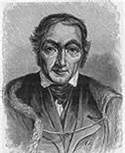 我が国の義務教育の歩み
富国強兵政策の柱のひとつとして展開
　　　　テキスト　ｐ１４、ｐ３２
国際的に見ると、１９世紀の後半遅くあたりから制度が成立する。（帝国主義段階）　教育が国家間競争の手段のひとつとなる。
　　　　ｃｆ　象徴としての「教育勅語」
教育は「権利」ではなく、「義務」であった。
義務猶予・免除は国家が決めること
教育勅語
朕惟フニ我カ皇祖皇宗國ヲ肇ムルコト宏遠ニ德ヲ樹ツルコト深厚ナリ 我カ臣民克ク忠ニ克ク孝ニ億兆心ヲ一ニシテ世世厥ノ美ヲ濟セルハ此 レ我カ國體ノ精華ニシテ教育ノ淵源亦實ニ此ニ存ス爾臣民父母ニ孝ニ 兄弟ニ友ニ夫婦相和シ朋友相信シ恭儉己レヲ持シ博愛衆ニ及ホシ學ヲ 修メ業ヲ習ヒ以テ智能ヲ啓發シ德器ヲ成就シ進テ公益ヲ廣メ世務ヲ開 キ常ニ國憲ヲ重シ國法ニ遵ヒ一旦緩急アレハ義勇公ニ奉シ以テ天壤無 窮ノ皇運ヲ扶翼スヘシ是ノ如キハ獨リ朕カ忠良ノ臣民タルノミナラス 又以テ爾祖先ノ遺風ヲ顯彰スルニ足ラン 斯ノ道ハ實ニ我カ皇祖皇宗ノ遺訓ニシテ子孫臣民ノ倶ニ遵守スヘキ所 之ヲ古今ニ通シテ謬ラス之ヲ中外ニ施シテ悖ラス朕爾臣民ト倶ニ拳々 服膺シテ咸其德ヲ一ニセンコトヲ庶幾フ 明治二十三年十月三十日 　　御名御璽
戦後改革での変革
憲法に教育が権利規定の中に位置
権利・義務関係が逆転
義務教育の理念
権利なのか義務なのか
国民の権利としての義務教育（ありうるのか）
国民の義務（国家が管理する）としての義務教育
考える要素
学校の選択
家庭教育の代替
不登校の扱い
国民の共通内容の範囲　（日本の広とヨーロッパの狭）
義務教育の終了原則
年齢主義と課程主義
学校教育法第五十七条
 　小学校において、各学年の課程の修了又は卒業を認めるに当たつては、児童の平素の成績を評価して、これを定めなければならない。
 第五十八条
 　校長は、小学校の全課程を修了したと認めた者には、卒業証書を授与しなければならない。
 法的には課程主義だが運用は年齢主義
就学実務
学齢簿の編成（市町村教委）⇒通知
就学時検診（項目　ｐ３５　
学校の通知（普通・特別支援）　学校選択は・区割りの申し立て
就学援助　教育補助・扶助
就学管理　校長
就学免除・猶予　ｐ３９
義務教育修了と社会の受け入れ
現在の日本　無視・問わない（ただし中卒は極めて不利）
ヨーロッパ　義務教育修了は労働の基礎条件となっている。義務教育出席・修了認定が厳格
義務教育の拡大（下方　上方）
家庭教育を容認するか